How to Build
Safety Briefings
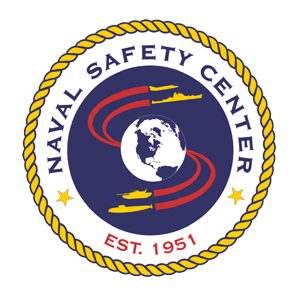 Risk and reward
The good news: effective safety briefings can help prevent mishaps and change people’s behavior
The bad news: ineffective safety briefings can alienate the audience or put them to sleep
It is hard to throw together a good presentation on the spur of the moment
Five Do’s
Have a specific purpose for the briefing.
Have a clear audience for your information.
Get to the point.
Create communication products to meet a current need.
Use different products for different audiences.
Five Don’ts
Don’t imagine that you have a captive audience.
Don’t assume everyone cares about what you care about.
Don’t offer unrealistic advice.
Don’t settle for what is trite and expected.
Don’t be boring*.
*This is easier said than done, sorry.
Typical content
Mishaps
 Trends, data
 Hazard alerts
 Rules, policy
 Anecdotes
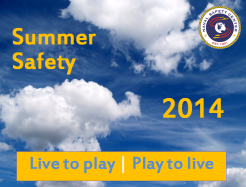 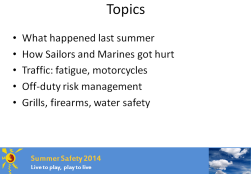 [Speaker Notes: Mishaps: Try to include clear, succinct information about causes, how to prevent and other lessons learned. Near-mishaps also meaningful.
Trends: Mishap-free streaks and downward trends are always good. However, safety “news” is usually bad because the latest fatality if always of immediate interest. Data help establish the existence of an issue.
Hazard Alerts: These are a staple of safety briefings when new and/or unexpected hazards appear in the workplace or the local environment.
Rules and policy: These are necessary, but tend to be dull.
Anecdotes – People like and respond to stories. This is why reporters always find someone who is personally involved in an issue that the reporter is writing about.]
Mishaps
Talk about actual events – especially local/recent ones
Don’t just pay attention to Class A and Class B mishaps
Look at your local statistics for lost days
Describe and discuss near-misses – prevention techniques are identical
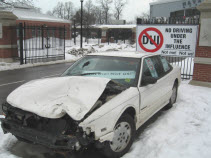 Lessons from Mishaps
Fight the urge to blame mishaps on the person who got hurt or who did the damage
Many human errors are the result of systemic issues, including
 Insufficient training
 Lack of supervision
 Conflicting guidance
Trends and data
Service-wide data and trends for serious mishaps is available on the Naval Safety Center website at http://www.public.navy.mil/comnavsafecen/Pages/statistics/index.aspx
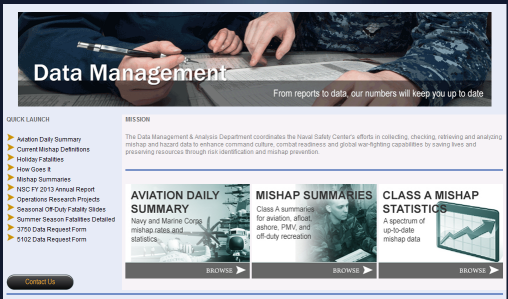 On the NSC statistics pages
Class A summaries and statistics, data-request forms, seasonal snapshot, trends
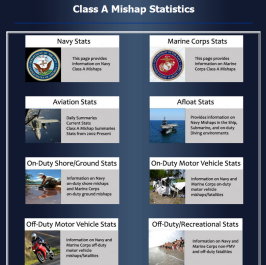 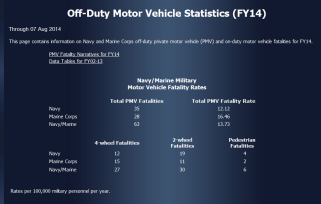 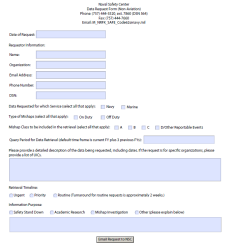 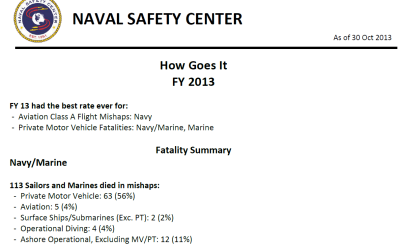 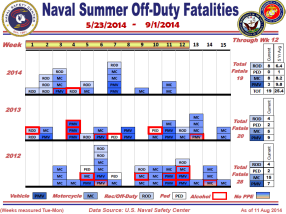 Hazard alerts
Remember the ORM saying: “Change is the mother of all risks.”
Are there any new hazards in your locality and environment?
New pieces of equipment, unfamiliar tasks and new work processes all bring risks
Rules and policy
Are new safety-related policies taking effect?
Do mishaps, near-mishaps, safety surveys or inspections show that personnel aren’t following guidance?
People are more likely to follow the rules if:
 They understand the reason behind the rule, and
 They know what happens when people break the rule.
Anecdotes
Personal stories from people who caused a mishap or who were affected by a mishap are invaluable
People like to hear stories, because examples are more interesting than general statements
Learn your way around the Naval Safety Center web site
Information
Topical and seasonal presentations
POCs
Training resources
Media products
Guidance
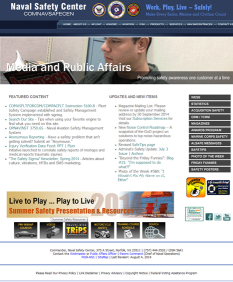 http://www.public.navy.mil/comnavsafecen/Pages/index.aspx